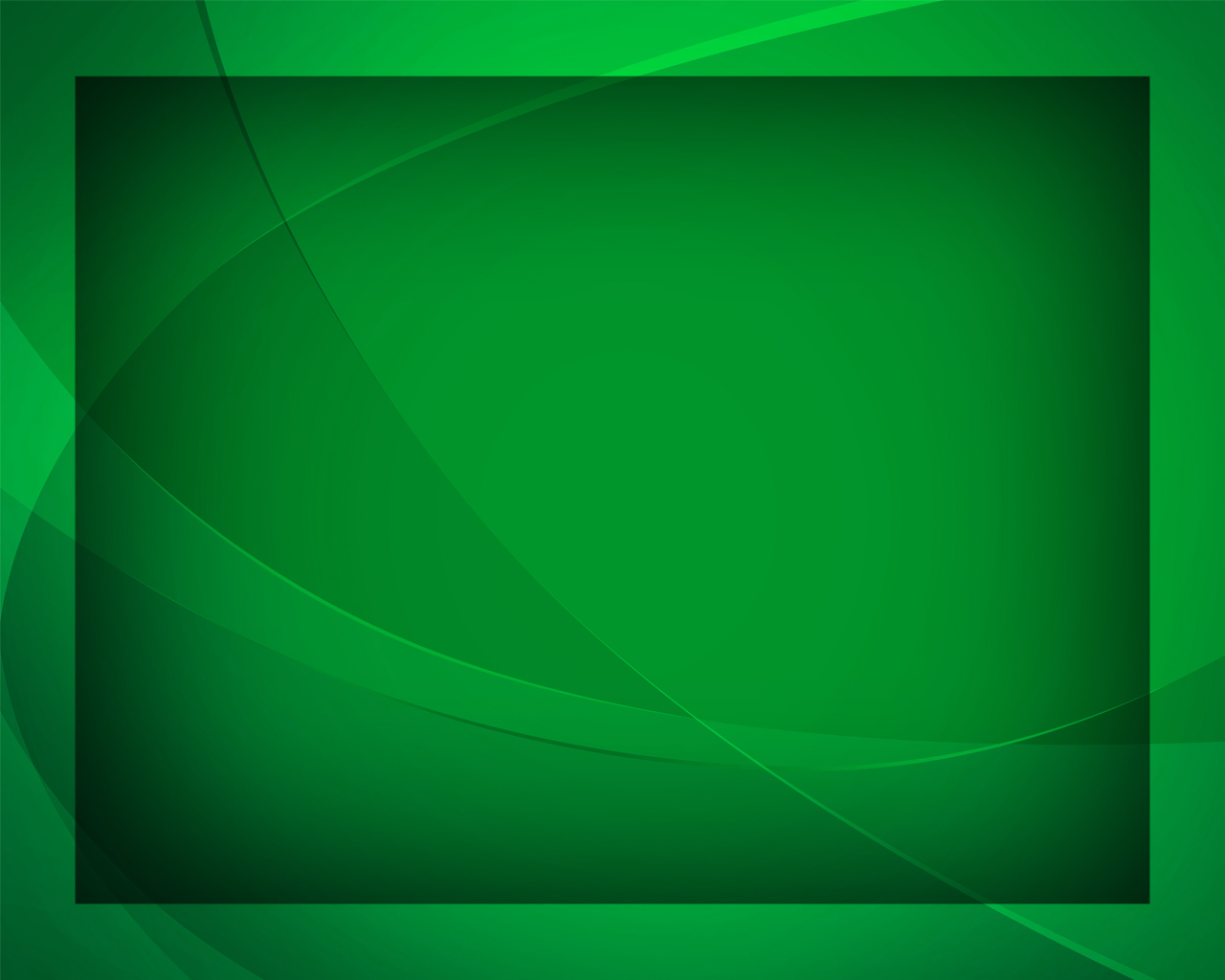 Славлю Тебя, 
мой Господь -Искупитель!
Гимны надежды №295
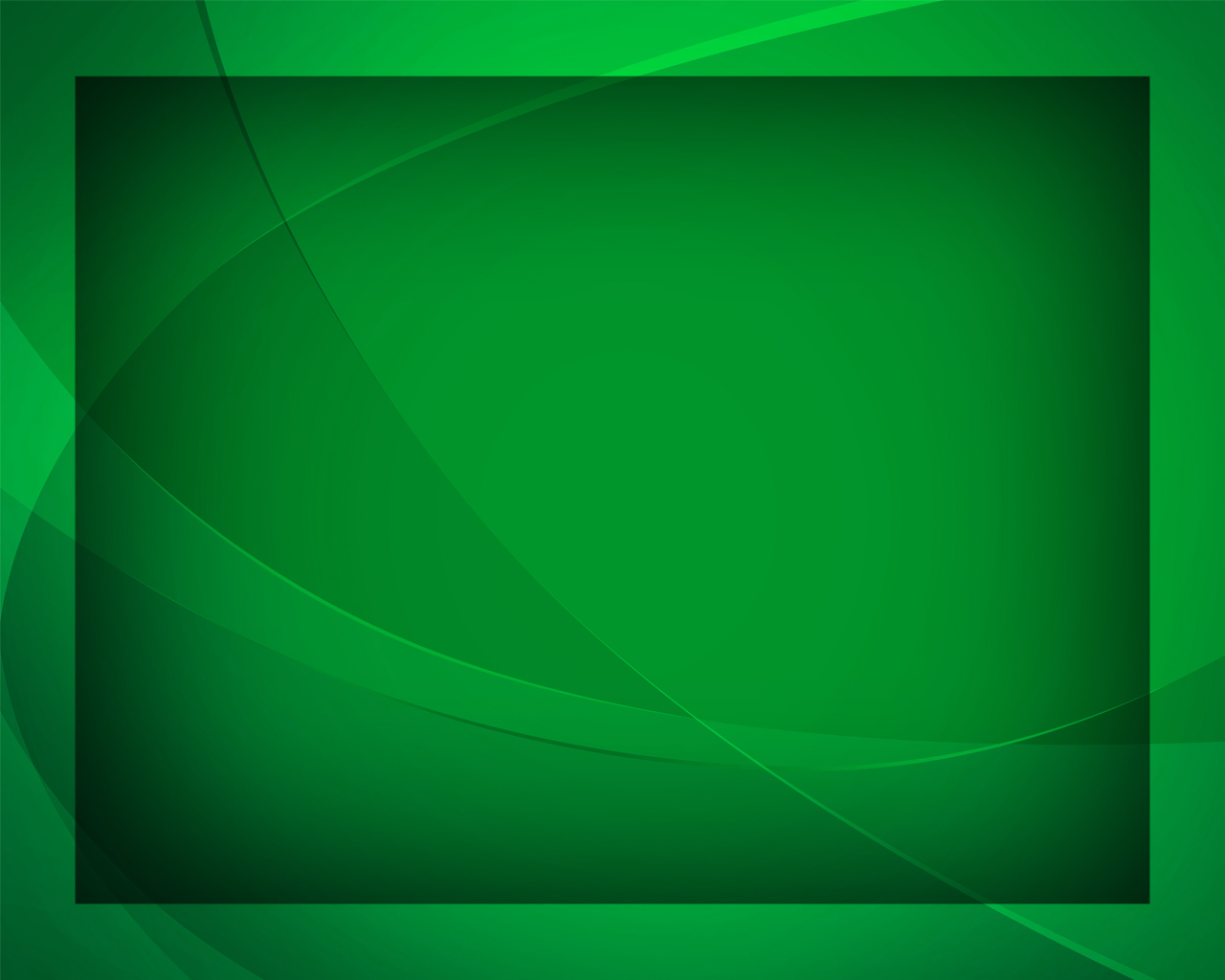 Славлю Тебя, 
мой Господь -Искупитель! 
Ныне вступил Ты со мною в завет,
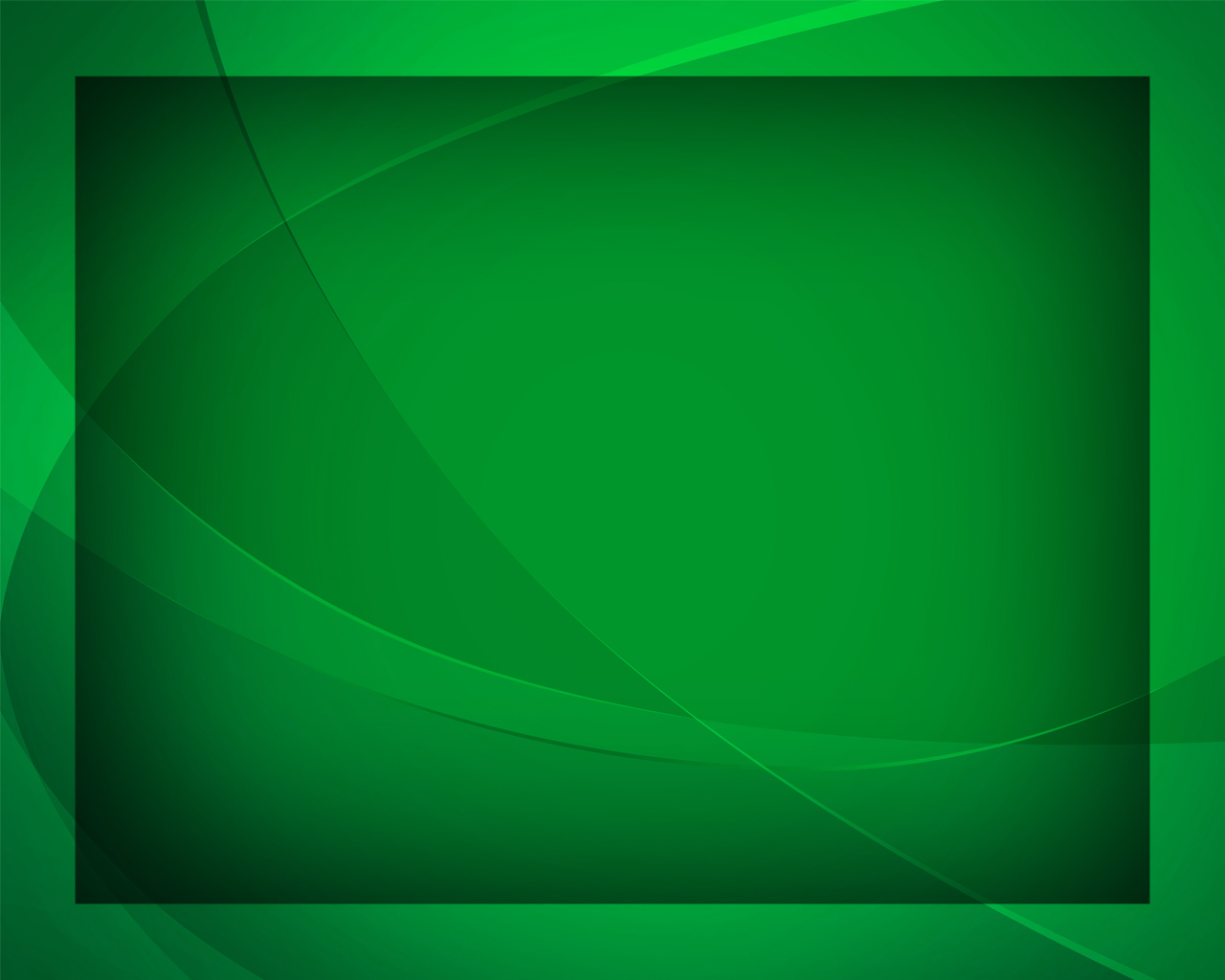 Двери открыл 
в неземную обитель,
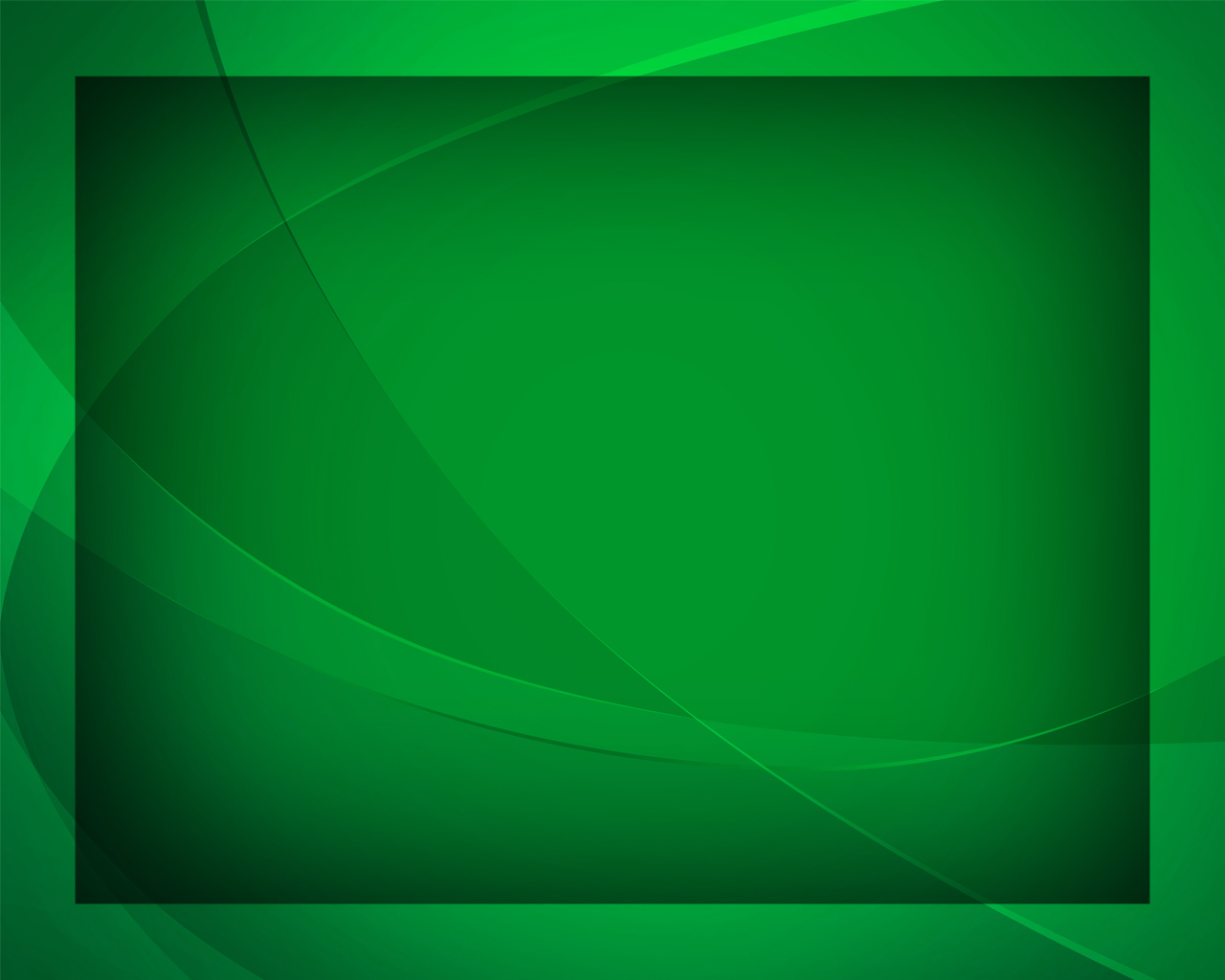 В сердце 
послал мне Божественный свет.
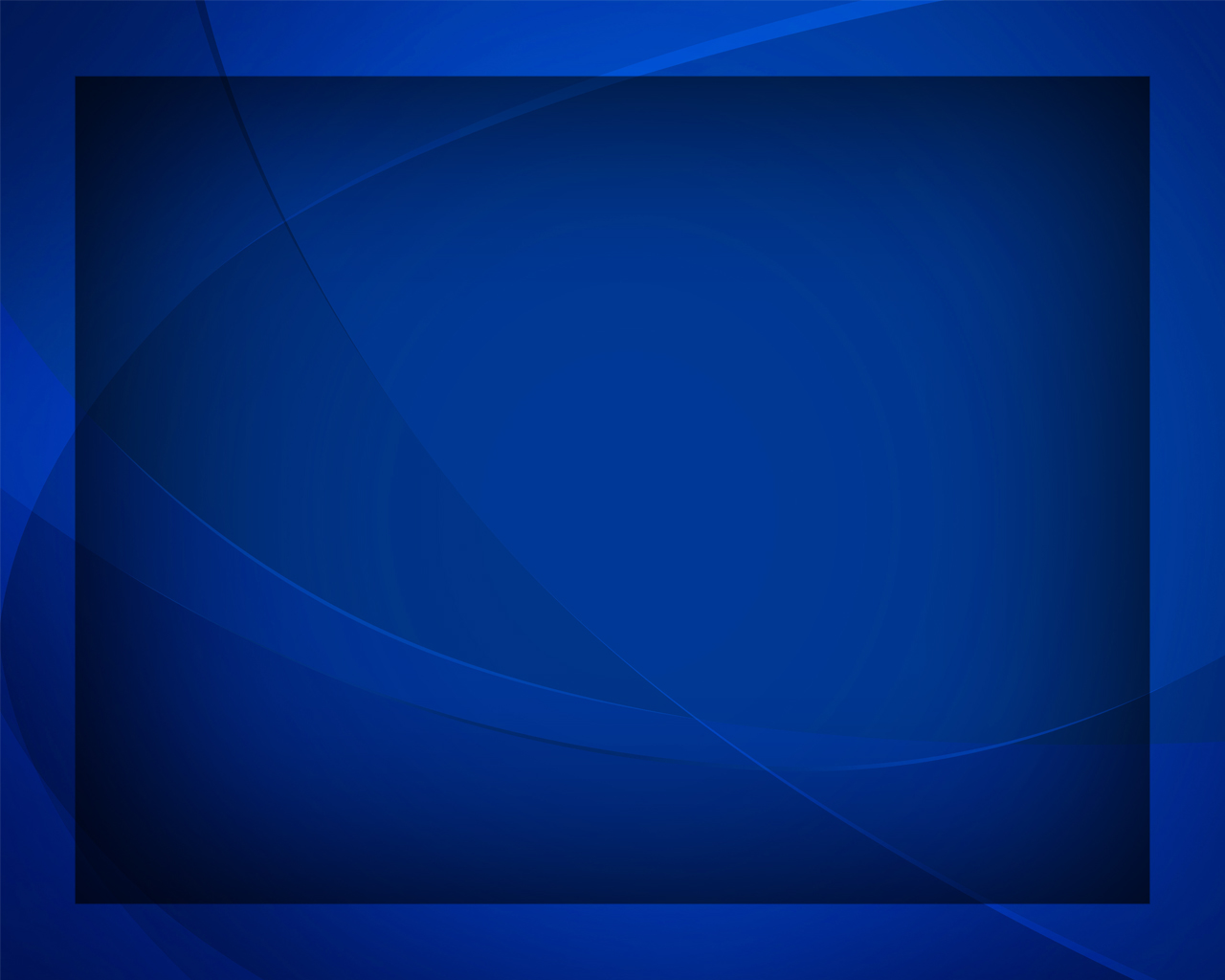 Всё, что доныне меня тяготило, 
В воды крещения Ты погрузил,
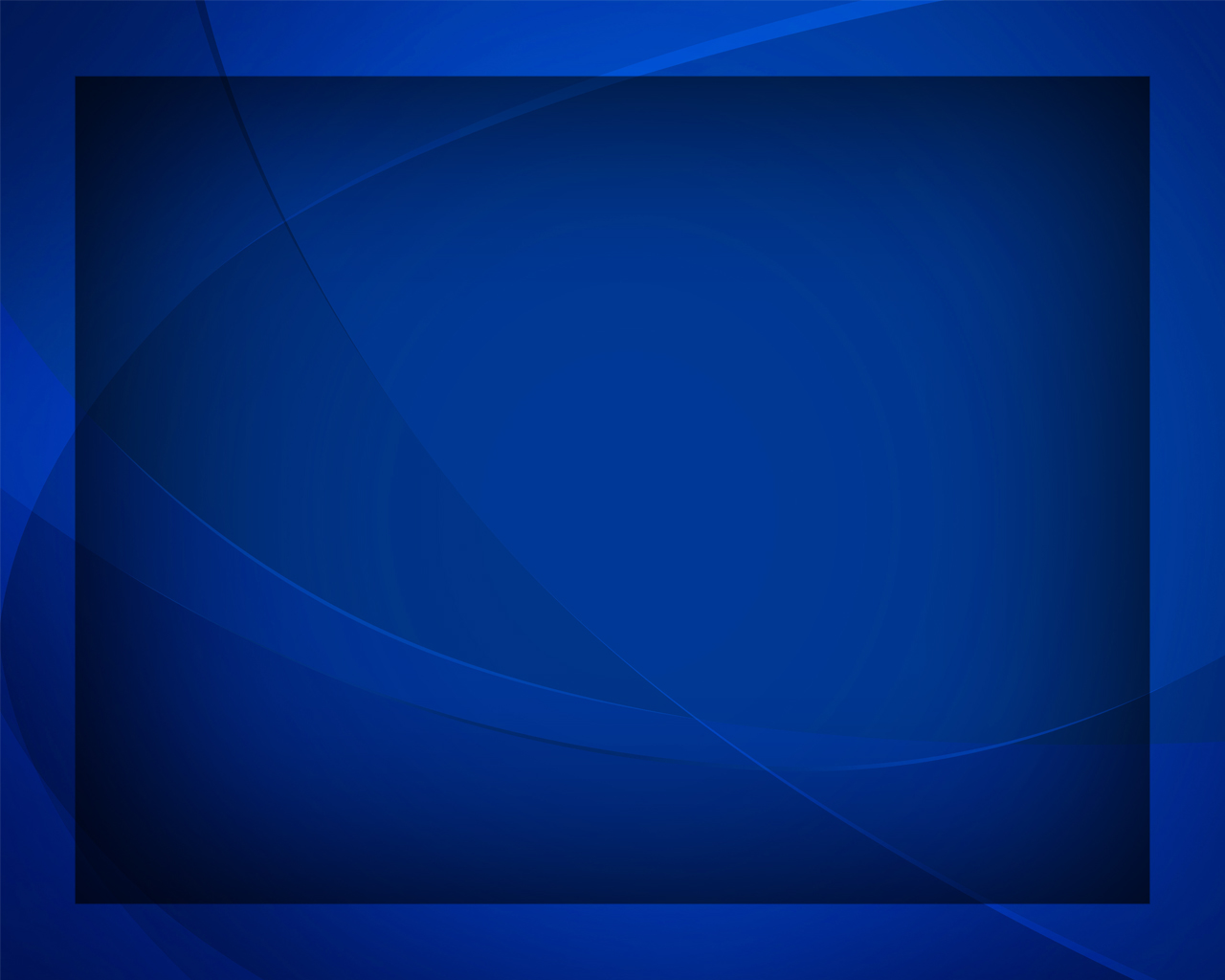 С властью Своею, Божественной силой
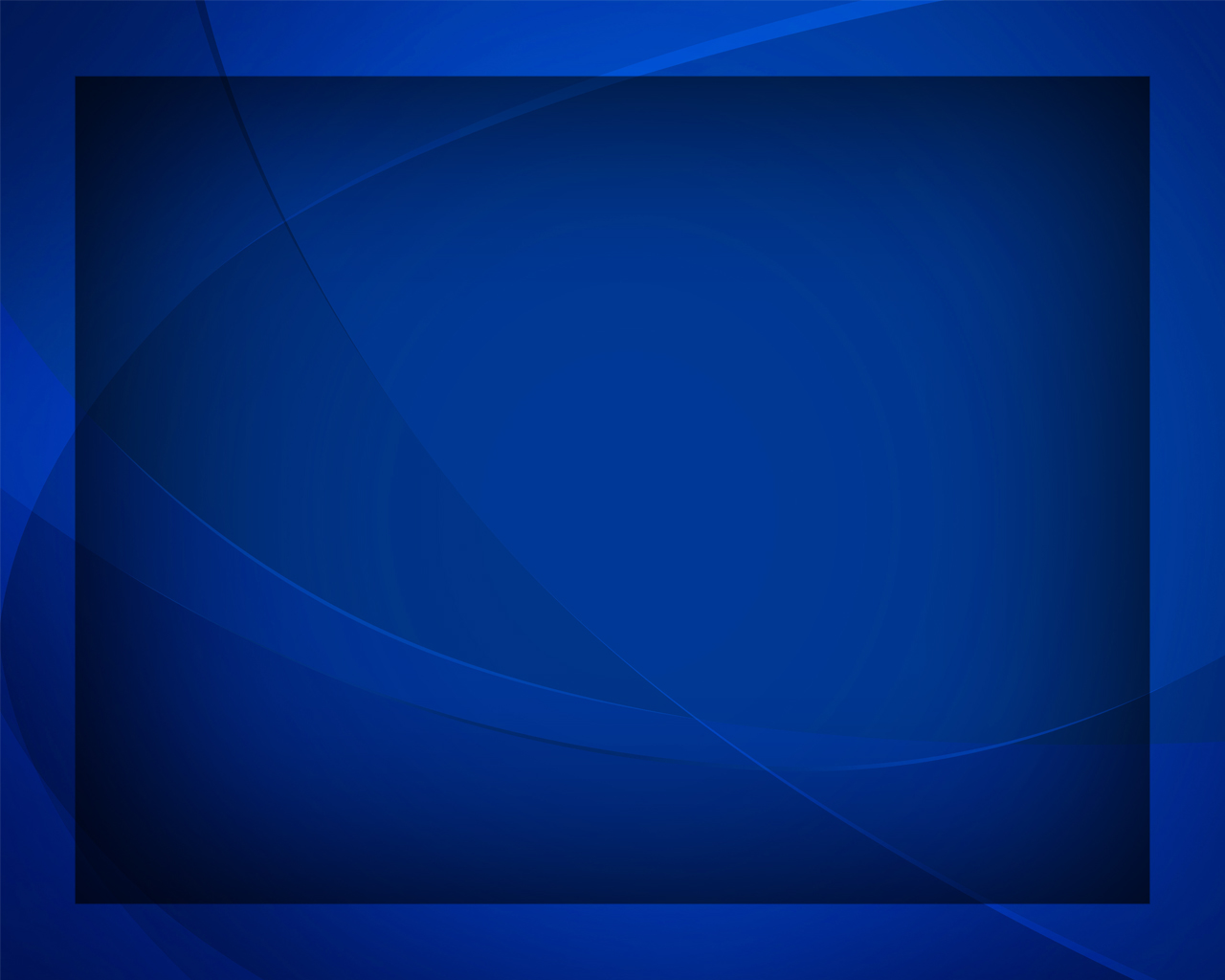 К праведной жизни 
меня воскресил.
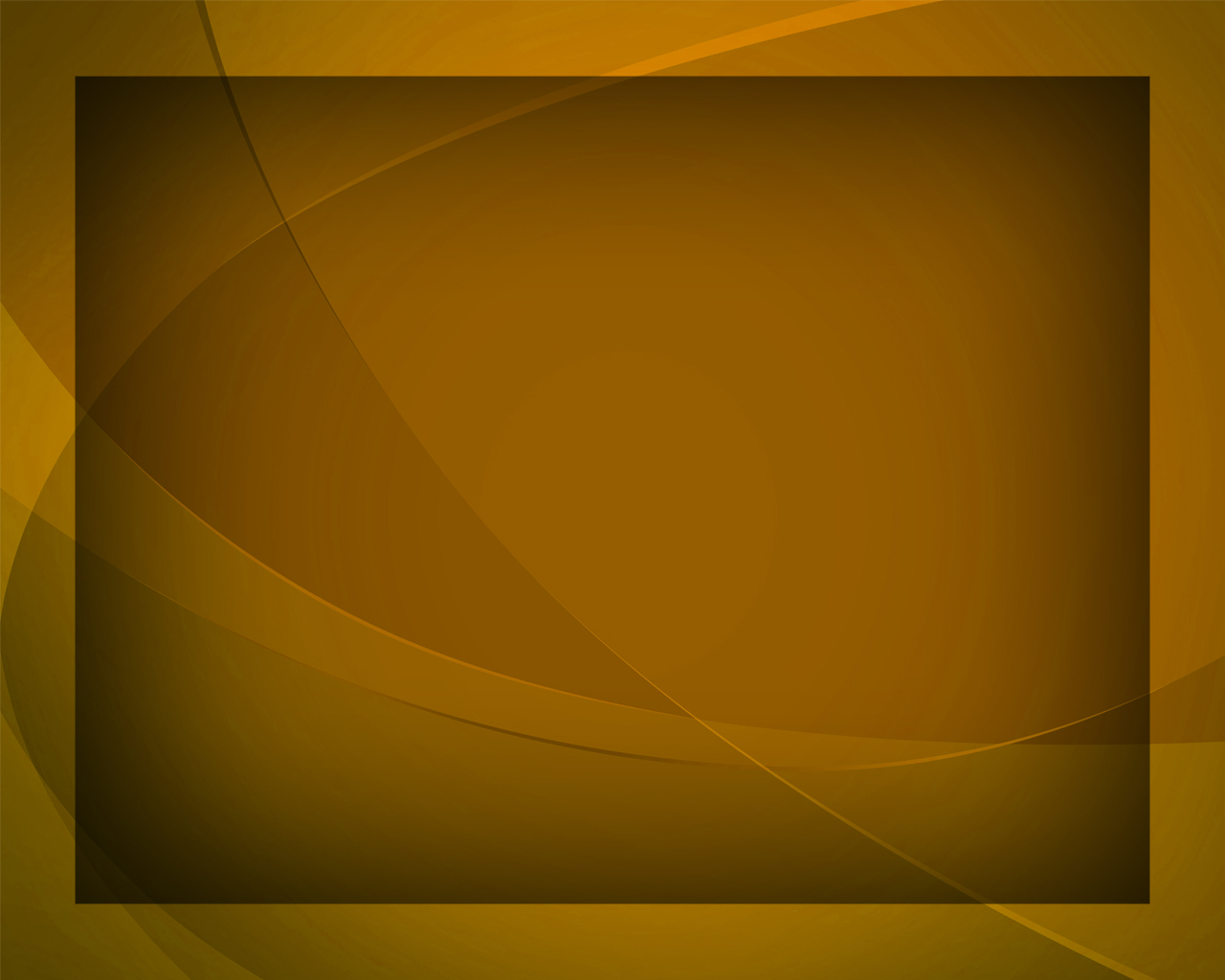 Чем я воздам Тебе,
Боже великий, 
За бесподобную милость Твою?
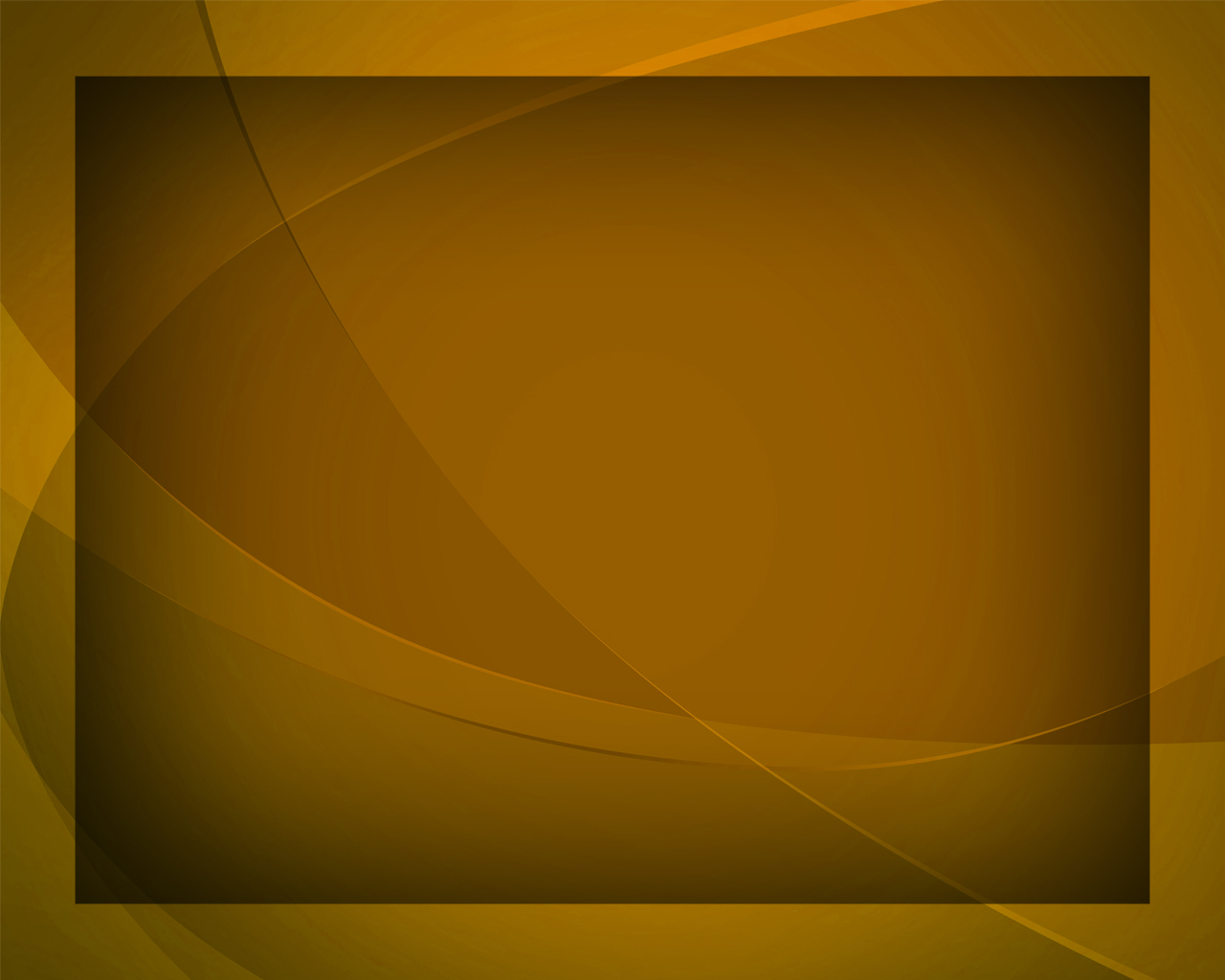 Сердце открою Тебе, 
мой Спаситель,
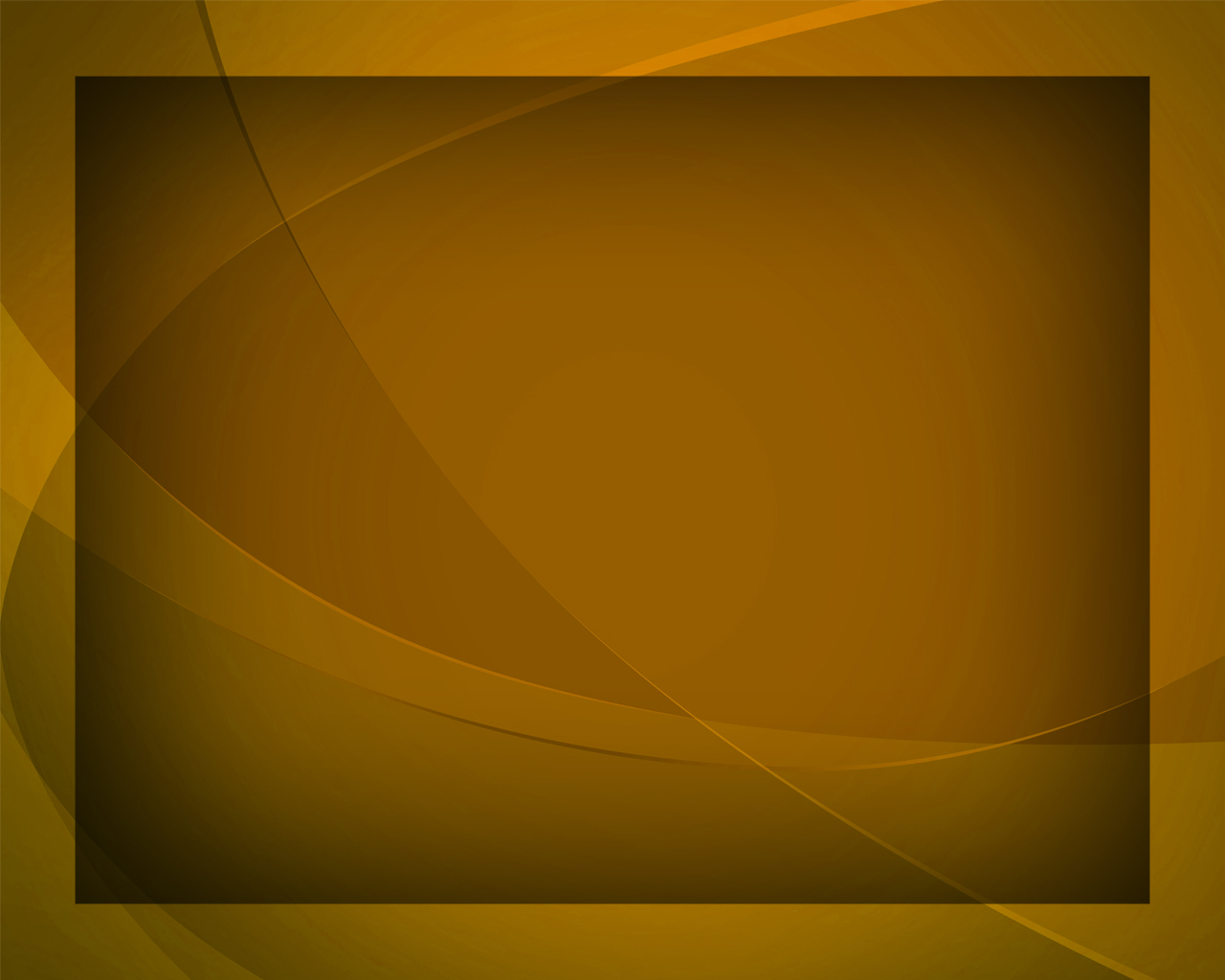 И благодарности гимн воспою.
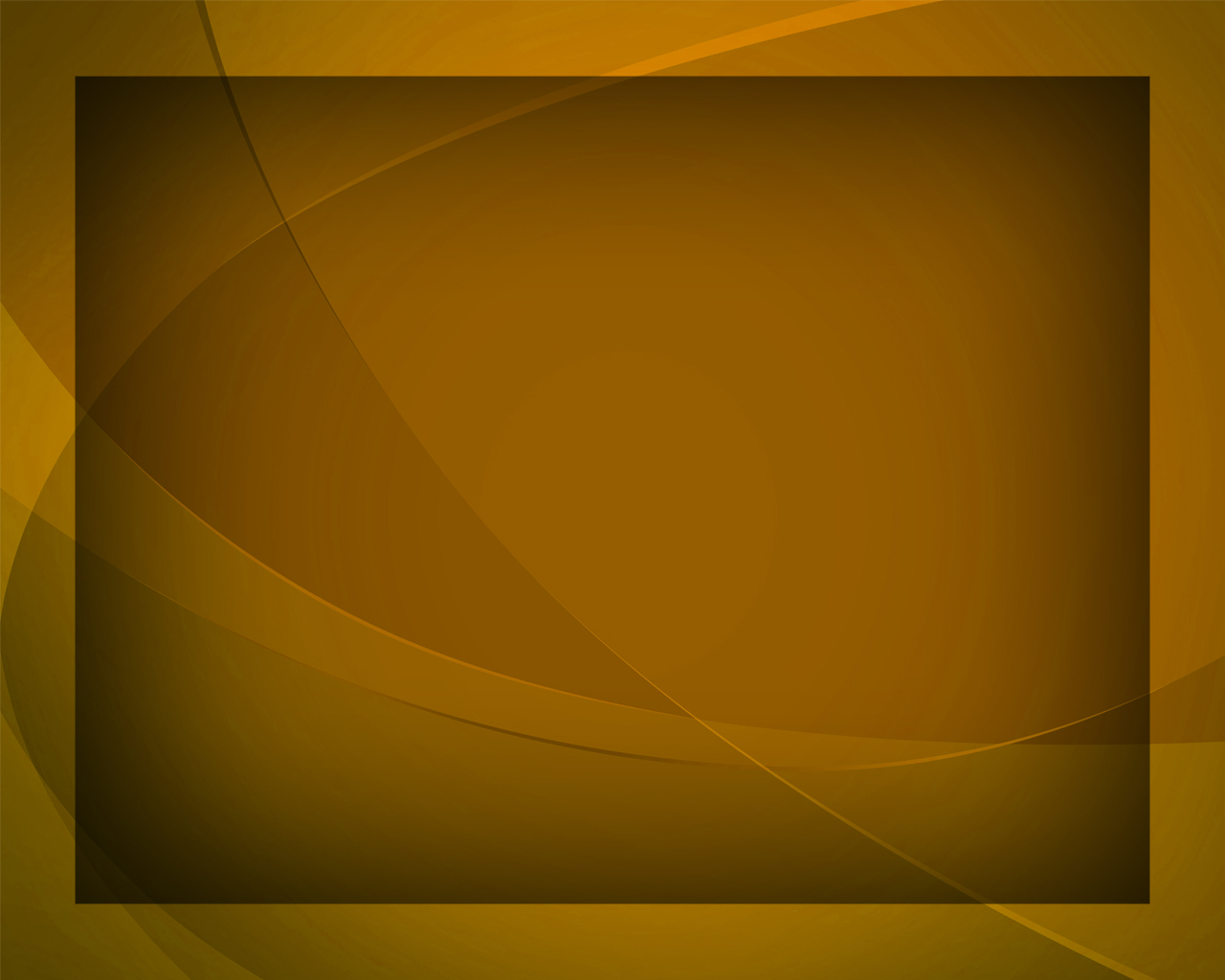